Deutsche sprache,IX KlasseÖA GS “Desanka maksimoviĆ”,trn-laktaŠi
DIPL.PROF. BILJANA INCE
Wo kann man ein praktikum machen? (S.18,19,Kursbuch)
9a.Lies noch einmal die Anzeige A in 7a (S.18).Lies dann den Text von Jonas.
Welche drei Abteilungen hat Jonas kennen gelernt?
A.Liebe Schülerinnen und Schüler!Ihr liebt Technik, seid fit am Computer und wollt vielleicht Techniker/in oder Informatiker/in werden?Warum macht ihr nicht einfach ein Praktikum am Flughafen Köln-Bonn?In drei Wochen könnt ihr verschiedene Abteilungen kennen lernen.Interesse? Schickt eure Bewerbung per E-Mail an:
praktikum@koeln-bonn-airport.de

   					
                     
                            Flughafen Köln-Bonn
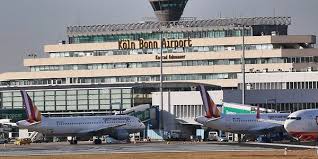 Jonas´bewertung von seinem praktikum am flughafen köln-bonn: (S.19)
Text: Mein Praktikum am Flughafen Köln-Bonn hat drei Wochen gedauert und war wirklich interessant.Ich durfte jede Woche in einer anderen Abteilung arbeiten.Zuerst war ich im IT-Service, das war spannend.Da durfte ich auch schon ziemlich viel allein machen.
Eigentlich wollte ich auch gern mal im Tower arbeiten, aber das war leider nicht möglich.Dann habe ich in der Gepäckabteilung mitgeholfen: ein bisschen langweilig und ziemlich anstrengend, aber die Kollegen waren alle sehr nett.
In der Abteilung „Service und Information“ war ich in der dritten Woche.Einmal waren am Check-in sehr viele Mitarbeiter krank. Ich musste dann an den Automaten stehen und sollte den Leuten helfen. Meine Kollegin hat mir alles erklärt. Das war echt ziemlich stressig, aber in der Zeit habe ich sehr viel gelernt!Das finde ich super.Abends war ich immer total müde und kaputt und konnte nicht mal fernsehen.Ich wollte nur noch ins Bett gehen und schlafen. So ein Job am Flughafen ist auf jeden Fall anstrengender als Schule, aber auch interessanter! Insgesamt bin ich eigentlich ganz zufrieden mit dem Praktikum.
Welche drei Abteilungen hat Jonas kennen gelernt?
Lösung:  1. IT – SERVICE               2. Gepäckabteilung                  →(Abteilung am flughafen!)               3. „SERVICE UND INFORMATION“
9b: Beantworte die Fragen:
1.Was durfte Jonas in seinem Praktikum machen?
2.Wo wollte Jonas gern mal arbeiten?
3.Wo musste er in der Abteilung „Service und Information“ helfen?
4.Was sollte er da machen?
5.Was konnte er abends nicht machen?
6.Was wollte er am liebsten machen?
GRAMMATIKKASTEN: Modalverben – Präteritum! (kein Umlaut;Endungen (te,test,te/ten,tet,ten)
ÖA GS „Desanka Maksimović“,Trn-Laktaši                               dipl.Prof.Biljana Ince
aNTWORTEN:
1. Jonas durfte jede Woche in einer anderen Abteilung arbeiten.
2.Er wollte im Tower arbeiten, aber das war nicht möglich.
3.Er musste am Check –in sein und da helfen.
4.Er sollte an den Automaten stehen und den Leuten helfen.
5.Er konnte abends nicht mal fernsehen.
6. Er wollte am liebsten ins Bett gehen und schlafen.
                                    der neue Wortschatz:
die Abteilung – Teil eines Raumes 
der Tower- der Flugverkehrskontrollturm auf Flugplätzen,da kontrolliert man die Flugzeuge in der Luft (Start,Landung),als auch am Boden
der Tower (der Turm)        
(Start,Landung der Flug-
zeuge)


ziemlich – recht,relativ
der Check-in –Schalter-Terminal, wo man zwei-drei Stunden vor dem Abflug den Gepäck kontrollieren kann
anstrengend – mit Anstrengung verbunden, die Kräfte stark beanspruchend
insgesamt- alles, in der Gesamtheit
auf jeden Fall-unbedingt, ganz bestimmt, genau, richtig,jedenfalls

 ÖA GS „Desanka Maksimović“Trn-Laktaši                                         dipl.Prof. Biljana Ince
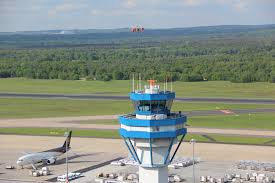 Hausarbeit:Arbeitsbuch, Seite 26,Übungen 13 a,b und 14.
13a:Lies den Text und unterstreiche die Subjekte und die Modalverben wie im Beispiel.
b. Ergänze die Tabelle. Es sind nicht alle Formen im Text. Ergänze dann die Regel.(Modalverben im Präteritum)
14.Ergänze die Modalverben im Präteritum.



ÖA GS „Desanka Maksimović“,Trn-Laktaši                          dipl.Prof. Biljana Ince
☺  Vielen Dank
für eure
  Aufmerksamkeit!!!


ÖA GS „Desanka Maksimović“, Trn-Laktaši                  dipl.Prof.Biljana Ince
☺ auf
W I E D E R S E H E N !!!


ÖA GS „Desanka Maksimović“,Trn-Laktaši                         dipl.Prof.Biljana Ince